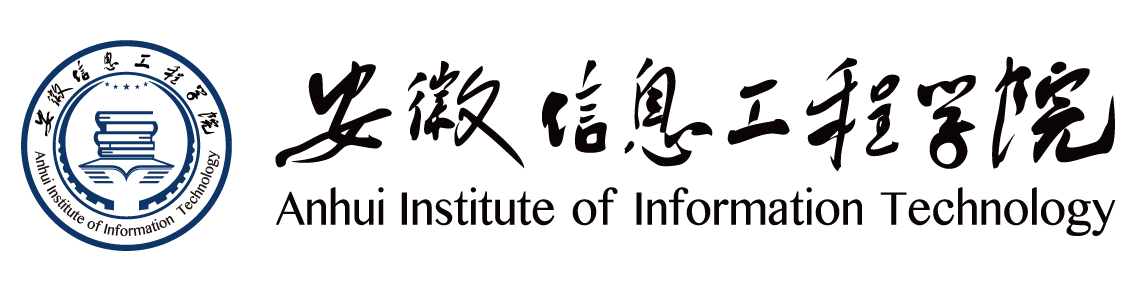 课程名称课程名称课程名称
主讲教师：张三三    联系方式：1234567891234
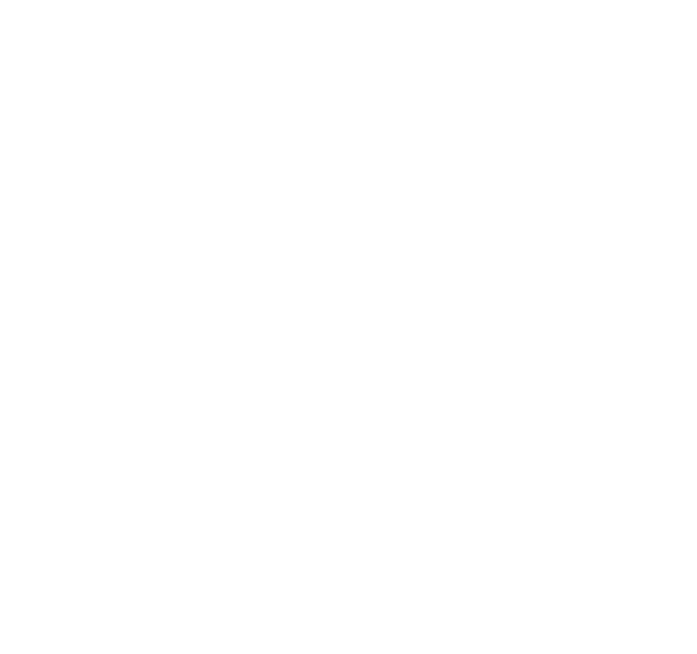 课程名称课程名称课程名称课程名称
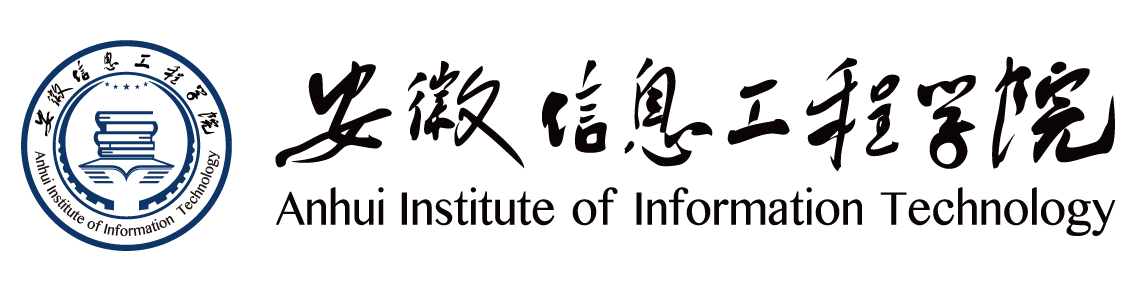 主讲教师：张三三    

联系方式：1234567891234
目录
CONTENTS
第一章
请输入章节标题
请输入章节标题
第一节     请输入章节名称请输入章节名称
请输入章节名称请输入章节名称
第一节
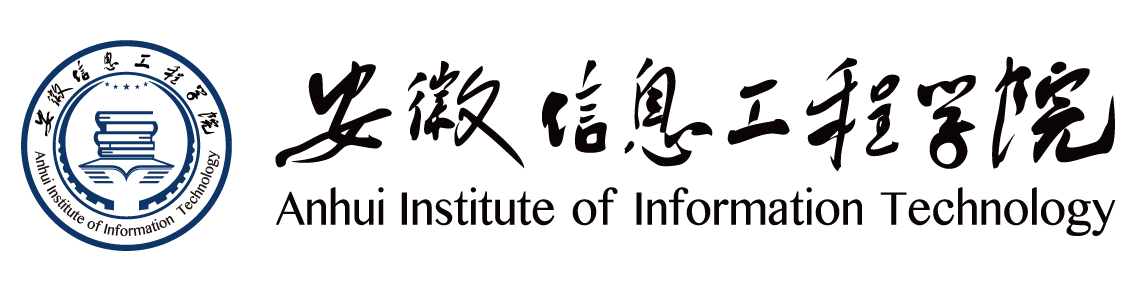 THANKS